Atividade Phet sobre Movimento Retilíneo Uniforme (M.R.U.) utilizando o OA “Force and Motion: Basics”
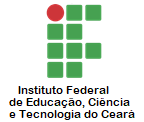 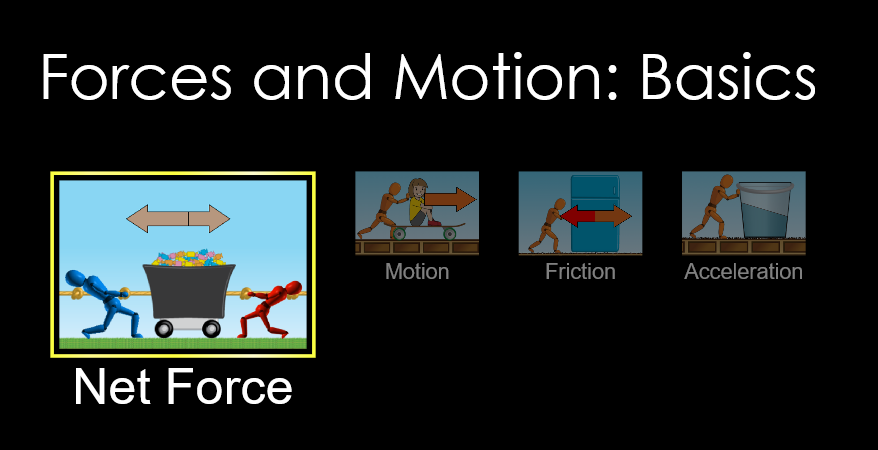 Disponível em: https://phet.colorado.edu/sims/html/forces-and-motion-basics/latest/forces-and-motion-basics_en.html
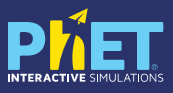 Movimento Retilíneo Uniforme (MRU)
Um móvel se encontra em Movimento Retilíneo Uniforme (MRU) quando, no decorrer do tempo, não é alterada a sua velocidade nem a sua direção de movimento.

Assim, temos que:
d = v · Δt

d = deslocamento
v = velocidade do móvel 
Δt = variação de tempo
Gráficos do M.U.
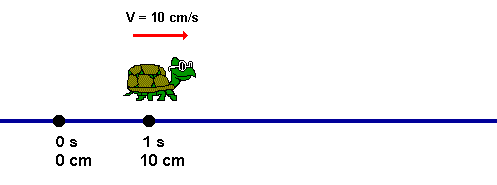 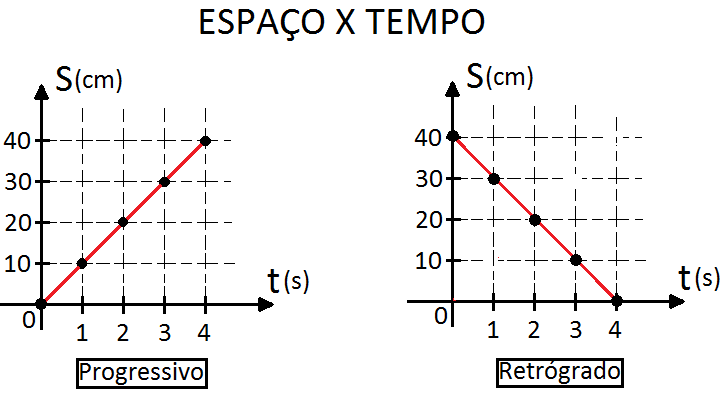 Gráficos do M.U.
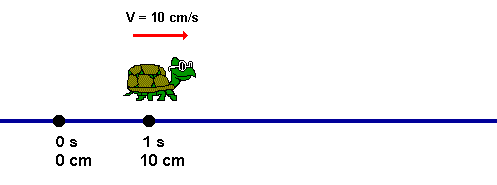 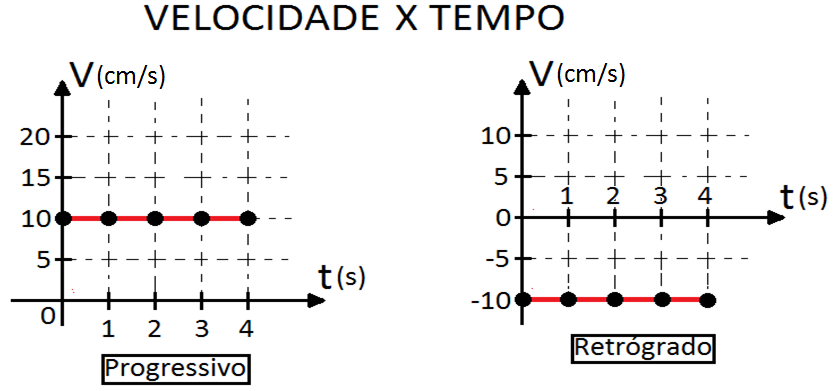 Gráficos do M.U.
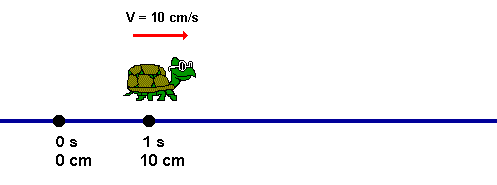 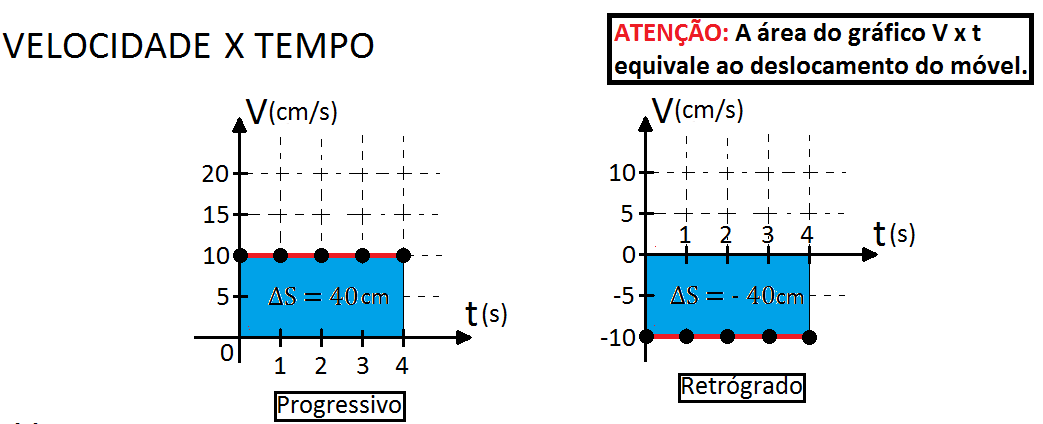 Questão 1
Nas imagens (A e B) abaixo temos um bloco que se movimenta, sem atrito, a 32m/s. Em A o bloco se encontrava em uma determinada posição no tempo t = 5s. Já em B o bloco se encontra mais à frente em um tempo t = 10s. A partir das informações deste movimento, desenhe o gráfico:
Velocidade x Tempo.
Espaço x  Tempo.
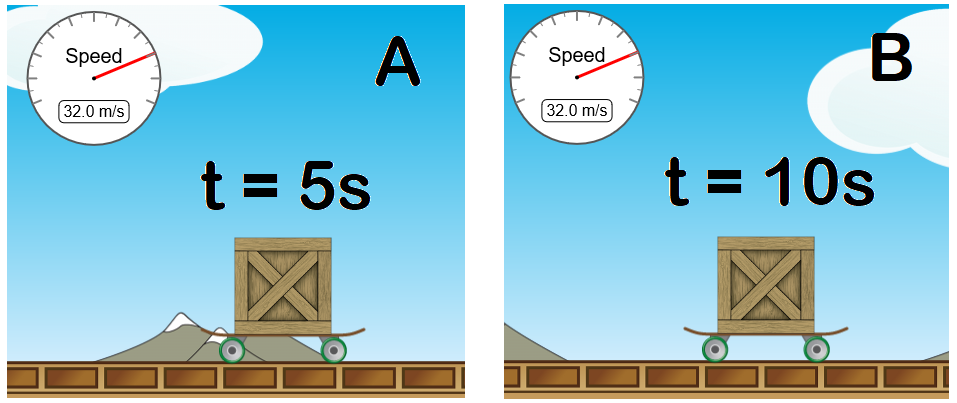 Questão 2
Nas imagens (A e B) abaixo temos um bloco que se movimenta, sem atrito, a 15m/s. Em A o bloco se encontrava em uma determinada posição no tempo t = 3s. Já em B o bloco se encontra mais à frente em um tempo t = 48s. A partir das informações deste movimento, desenhe o gráfico:
Velocidade x Tempo.
Espaço x  Tempo.
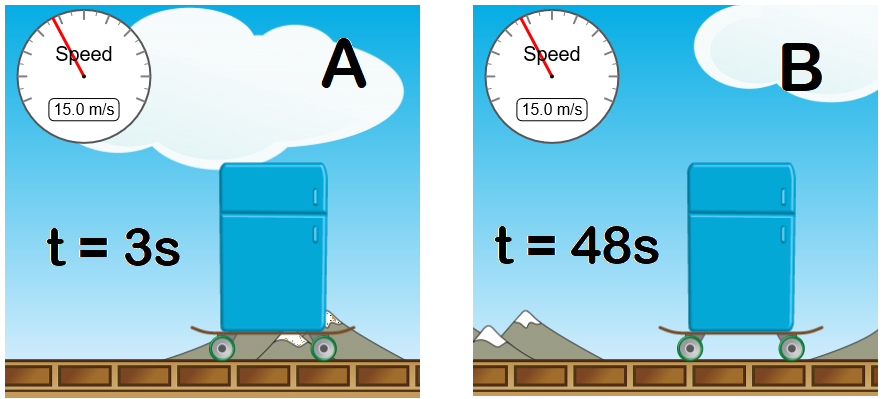 Questão 3
A imagem abaixo mostra um “robô” empurrando um bloco em cima de um piso áspero. É possível observar que a força aplicada pelo “robô” e a força de atrito entre o piso e o bloco são, em módulo, iguais. Podemos dizer que o bloco está em Movimento Uniforme? Explique.
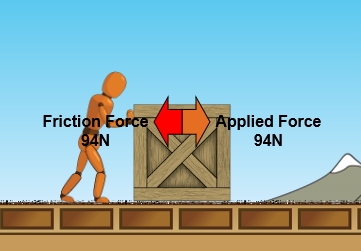 Questão 4
Utilizando um relógio, observe o tempo que o disco percorre os 2m e desenhe os gráficos sugeridos do movimento deste disco.
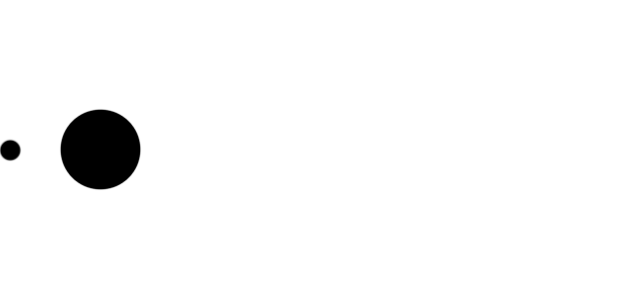 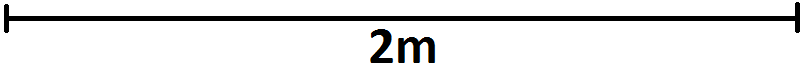 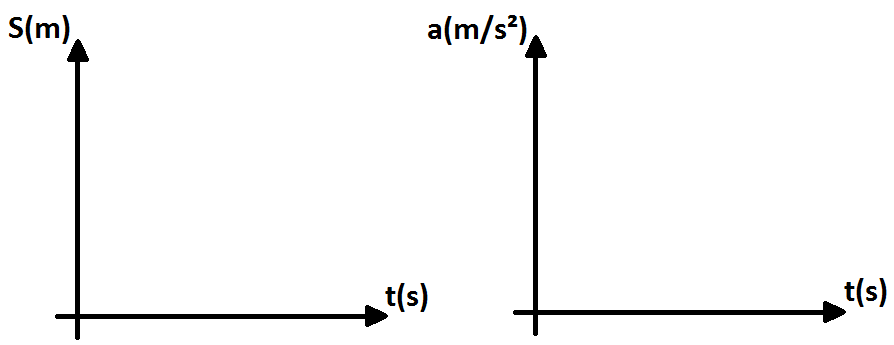 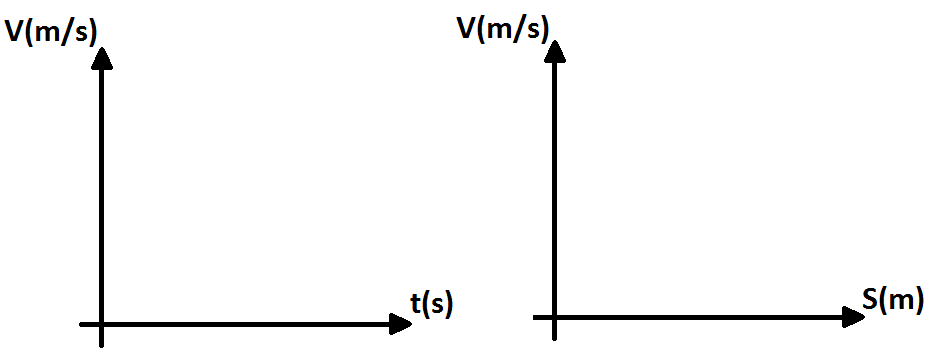 Questão 5
Na imagem abaixo temos um balde com água que se movimenta, sem atrito, a 13m/s. Se o balde mantiver a velocidade constante, qual será a distância percorrida por ele após 15 segundos de movimento? Demonstre com cálculos.
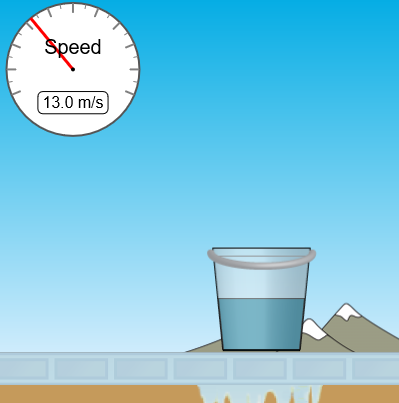